Тема урока: Образование и наука в первой половине XIX века
Цели урока:
Познакомиться  с образовательной системой Российской империи в первой половине XIX в.
 Создать представление о российской науке первой половине XIX в.
План урока:
Система образования в первой половине XIX века.
Грамотность в России
Развитие наук в России.
Образование
В начале XIX в. в России сложилась система высшего, среднего и начального образования.
1803- реформа в области 
    образования
    (при Александре I).
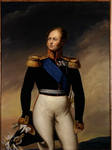 При Николае I сохранились все типы школ, но каждый из них стал сословно обособленным.
1811 г.- открытие Царскосельского лицея
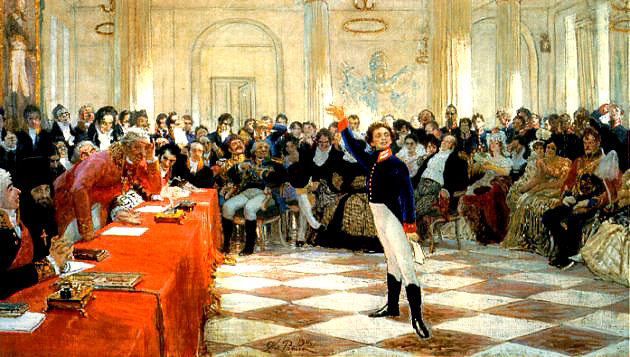 В первые два десятилетия века были открыты пятьновых университетов. Выписать в тетрадь даты их открытия
Развитие наук в России
Биология
Медицина
Геология
Астрономия

Математика
Физика
Химия
Биология
Биология
1812 г – основан Крымский ботанический сад
Медицина
Н.И. Пирогов-профессор Медико-хирургической академии. В годы Крымской войны он впервые на поле боя применял наркоз во время операции, использовал для лечения переломов гипсовую повязку.
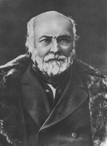 Благодаря Н.И.Пирогову тысячи раненых остались живы, многие вернулись в строй.
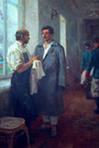 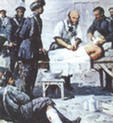 Геология
С начала XIX в. русские геологи исследовали Забайкалье, Сибирь, Дальний Восток, Камчатку. В 1840 г. Николай Иванович Кокшаров составил первую геологическую карту Европейской России.
Астрономия
Математика
Физика
Химия
Химия
К. С. Кирхгоф – разработал способ получения глюкозы


А. А. Воскресенский, Ю. Ф. Фринцше, Н. Н. Зинин – органическая химия
ПОДВОДИМ ИТОГИ УРОКА:
Отличительные черты развития образования и науки в первой половине XIX : 
Увеличение числа высших и средних учебных заведений
Рост численности научных работников
Усиление практической направленности научных исследований
Укрепление связей науки с промышленным производством